Муниципальное  бюджетное  общеобразовательное учреждениеЕФРЕМОВСКАЯ средняя общеобразовательная школа
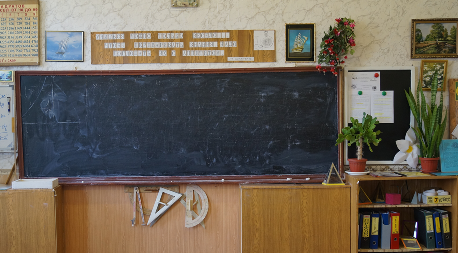 Геометрия  8 классПлощадь     трапеции
разработка:
учителя математики ВОЛКОВОЙ О.П.
Давайте вспомним термины, необходимые нам в  рассмотрении теоремы о площади трапеции.
Вспомним, какая фигура называется трапецией?
В
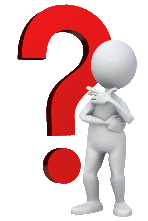 С
D
А
ТРАПЕЦИЯ - это геометрическая фигура, у которой две стороны параллельны   (AD ǁ BC),
 а две другие ( АВ и СD) нет.
Давайте вспомним термины, необходимые нам в  рассмотрении теоремы о площади трапеции.
Какие элементы составляют трапецию?
В
С
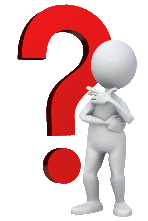 D
А
Н
Верхнее основание ВС,
	Нижнее основание АD, 
		Высота BH.
Давайте вспомним формулы площадей                               фигур, которые мы ЗНАЕМ                                                           и ПРИМЕНЯЕМ при решении задач.
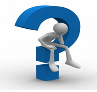 КВАДРАТ
а
ПРЯМОУГОЛЬНИК
S = a b
а
b
S = a
2
а
Давайте вспомним формулы площадей                               фигур, которые мы ЗНАЕМ                                                           и ПРИМЕНЯЕМ при решении задач.
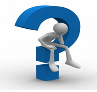 ПАРАЛЛЕЛОГРАММ
ТРЕУГОЛЬНИК
S =    a h
1
2
h
a
h
S = a h
a
Давайте вспомним, 
как мы доказывали  эти формулы?
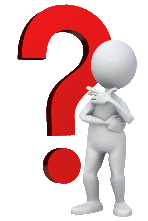 b
a
a
a
Прямоугольник достроили
до квадрата со стороной  (а + в)
b
b
b
Давайте вспомним, 
как мы доказывали  эти формулы?
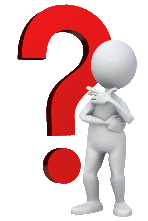 Параллелограмм  достроили  до  прямоугольника.
h
а
Давайте вспомним, 
как мы доказывали  эти формулы
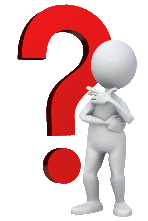 Треугольник  достроили  до  параллелограмма.
а
h
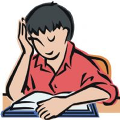 А как же можно представить 
ТРАПЕЦИЮ через другие фигуры?
прямоугольник
А как же можно представить 
ТРАПЕЦИЮ через другие фигуры?
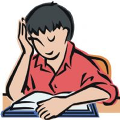 параллелограмм
А как же можно представить 
ТРАПЕЦИЮ через другие фигуры?
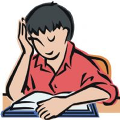 параллелограмм  и  треугольник
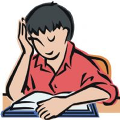 А как же можно представить 
ТРАПЕЦИЮ через другие фигуры?
треугольник
А как же можно представить 
ТРАПЕЦИЮ через другие фигуры?
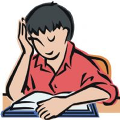 два   треугольника
Мы  рассмотрели  некоторые  варианты 
представления  трапеции  через  другие фигуры.  Теперь  попробуем  выяснить,             ЧЕМУ  РАВНА  ПЛОЩАДЬ  ТРАПЕЦИИ ?
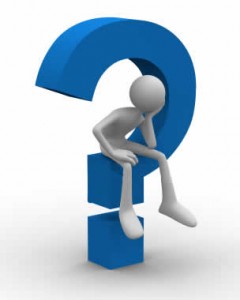 S =